ΔΡΑΜΑΤΙΚΗ ΠΟΙΗΣΗ
Γ΄ΤΑΞΗ ΓΥΜΝΑΣΙΟΥ
ΔΡΑΜΑΤΙΚΗ ΠΟΙΗΣΗ
ΤΡΑΓΩΔΙΑ 
ΚΩΜΩΔΙΑ 
ΣΑΤΥΡΙΚΟ ΔΡΑΜΑ
ΠΡΟΕΛΕΥΣΗ
Το δράμα έχει τις ρίζες του στη θρησκεία και τη λατρεία του θεού Διονύσου (θεός γονιμότητας , βλάστησης). Οι πιστοί λάτρευαν το Διόνυσο με θρησκευτικές τελετές , τα δρώμενα. Σ’ αυτές οι πιστοί μεταμφιέζονταν σε Σατύρους (ζωόμορφοι ακόλουθοι του θεού), έφθαναν στην  έκσταση( έφευγαν από την πραγματικότητα) και τη θεοληψία (κυριεύονταν από το πνεύμα του θεού). Στις διονυσιακές γιορτές οι πιστοί (βακχικός θίασος) έψαλλαν χορεύοντας το διθύραμβο : αυτοσχέδιο άσμα με συνοδεία αυλού. Ο πρώτος χορευτής , εξάρχων , έκανε την αρχή , ενώ χορός 50 χορευτών τραγουδούσε κάποιες επωδούς , ενώ χόρευε κυκλικά.
Παράσταση διθυραμβικού χορού σε ερυθρόμορφη κύλικα των αρχών του 5ου αιώνα π.Χ. Στο κέντρο αυλητήςμε διπλό αυλό συνοδεύει τα υπόλοιπα μέλη του χορού. The Metropolitan Museum of Art, Gift of Ernest Brummer, 1957. (57.12.21) All rights reserved, The Metropolitan Museum of Art.
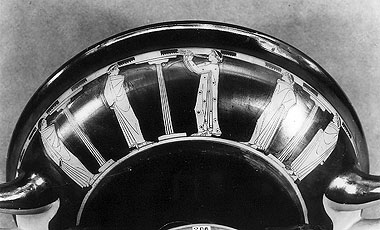 Παράσταση διθυραμβικού χορού σε ερυθρόμορφη κύλικα των αρχών του 5ου αιώνα π.Χ. Στο κέντρο αυλητήςμε διπλό αυλό συνοδεύει τα υπόλοιπα μέλη του χορού. The Metropolitan Museum of Art, Gift of Ernest Brummer, 1957. (57.12.21) All rights reserved, The Metropolitan Museum of Art
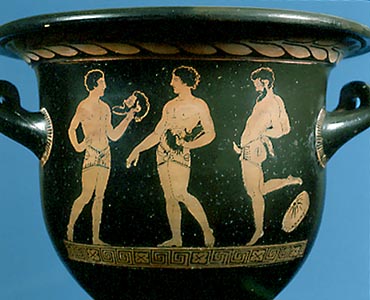 Τρεις ηθοποιοί, μέλη χορού σατυρικού δράματος. Παράσταση σε ερυθρόμορφοαγγείο του 4ου αιώνα π.Χ. Οι δύο αριστερά κρατούν τα προσωπεία τους,ενώ ο δεξιά το φοράει και εκτελεί μία από τις κινήσεις του χορού. University of Sidney, Nicholson Museum 47.05. Photo: R. Workman. © Nicholson Museum, University of Sidney.
Η ΤΡΑΓΩΔΙΑ
Η τραγωδία γεννήθηκε από το διθύραμβο : Αρχικά ο διθύραμβος ήταν αυτοσχέδιος και άτεχνος. Τον 6ο αι. π. Χ. ο ποιητής Αρίων από τη Λέσβο πρώτος συνέθεσε στίχους και μουσική και παρουσίασε τους χορευτές με χαρακτηριστικά τράγων που ονομάζονταν τραγωδοί (τράγων  ωδή = άσμα). Τον ίδιο αιώνα ο ποιητής Θέσπης έκανε το μεγάλο βήμα : αποσπάσθηκε από το χορό, στάθηκε απέναντί του και συνδιαλέχτηκε με στίχους , δηλαδή αντί να τραγουδήσει μια ιστορία άρχισε να την αφηγείται. Έτσι έγινε ο πρώτος υποκριτής (υποκρίνομαι= αποκρίνομαι) που έκανε διάλογο με το χορό συνδυάζοντας το λόγο με τη μουσική .
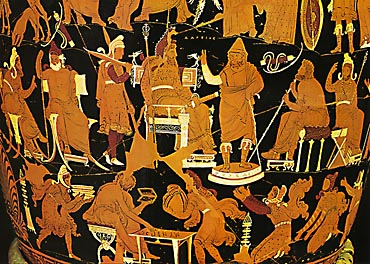 Ερυθρόμορφος κρατήρας του ζωγράφου του Δαρείου. Η παράσταση τιτλοφορείται 'Πέρσαι' και ίσως αποτελεί παραλλαγή χαμένου δράματος του Φρυνίχου με τον τίτλο 'Πέρσαι'. Στο κέντρο, ο Δαρείος καθισμένος σε θρόνο δέχεται το νέο της ήττας στο Μαραθώνα από τον αγγελλιαφόρο δεξιά. Napoli, Museo Archeologico Nazionale 81947(Heyd. 3253). © Museo Archeologico Nazionale, Napoli.
ΔΡΑΜΑΤΙΚΗ ΠΟΙΗΣΗ
Η πρώτη επίσημη παράσταση τραγωδίας έγινε από το Θέσπη το 534 π. Χ. στα Μεγάλα Διονύσια και γνώρισε μεγάλη ακμή στην εποχή του Περικλή. Οι κλιματολογικές, κοινωνικές και πολιτικές συνθήκες (δημοκρατία) ευνόησαν την εξέλιξη και την ανάπτυξη της τραγωδίας στην Αθήνα.
ΘΡΗΣΚΕΥΤΙΚΟΣ ΧΑΡΑΚΤΗΡΑΣ
Η τραγωδία διατήρησε πολλά διονυσιακά στοιχεία : χορός, μεταμφίεση, ενδυμασία. Οι παραστάσεις γίνονταν στις γιορτές του Διονύσου, στον ιερό χώρο του Ελευθερέως Διονύσου. Ο ιερέας του θεού κατείχε την πιο τιμητική θέση. Οι νικητές στεφανώνονταν με κισσό ( το ιερό φυτό του θεού).
ΘΕΜΑΤΙΚΗ
Οι υποθέσεις των τραγωδιών αντλούν τα θέματά τους από τους μύθους (Tρωικό, Θηβαϊκό,. Αργοναυτικό).  Οι ποιητές τροποποιούσαν και  προσάρμοζαν τους μύθους, έτσι ώστε να τους συνδέουν με την επικαιρότητα και τους προβληματισμούς της εποχής τους.
Ο τραγικός ήρωας συγκρούεται με τη Μοίρα, την Ανάγκη, τη θεία δικαιοσύνη.
Οι τραγωδίες βασίζονται στο σχήμα  Ύβρις    άτη    δίκη  σύμφωνα με το οποίο η ύβρη προκαλεί τη θεϊκή τιμωρία με την οποία επανέρχεται η τάξη με το θρίαμβο της δικαιοσύνης.
ΚΑΘΑΡΣΗ
Από το ρήμα καθαίρομαι = καθαρίζομαι, εξαγνίζομαι. Ο όρος αναφέρεται κυρίως στους θεατές της τραγωδίας οι οποίοι καθαρίζουν την ψυχή τους με την παρακολούθηση της τραγωδίας και τη συναισθηματική τους συμμετοχή, ανακουφίζονται και ηρεμούν. Ελευθερώνονται από τα αντικοινωνικά συναισθήματα (επιθετικότητα, έλλειψη αιδούς, απουσία φόβου) και καθαίρονται από τα πάθη τους. Έτσι, γίνονται πνευματικά και ηθικά καλύτεροι έχοντας κατανοήσει τα ανθρώπινα.
ΟΡΙΣΜΟΣ ΤΗΣ ΤΡΑΓΩΔΙΑΣ
Ο Αριστοτέλης δίνει τον εξής ορισμό για την τραγωδία : «έστιν ουν τραγωδία μίμησις πράξεως σπουδαίας και τελείας μέγεθος εχούσης, ηδυσμένω λόγω χωρίς εκάστω των ειδων εν τοις μορίοις, δρώντων και ου δι’ απαγγελίας, δι’ ελέου και φόβου περαίνουσα την των τοιούτων παθημάτων κάθαρσιν».


Δηλαδή : Η τραγωδία είναι μίμηση πράξης εξαιρετικής και τέλειας (με αρχή , μέση και τέλος), η οποία έχει ορισμένη έκταση, με λόγο που τέρπει (ευχαριστεί),διαφορετική για τα δύο μέρη της (διαλογικό και χορικό), με πρόσωπα που δρουν και δεν απαγγέλλουν απλώς, και η οποία με τη συμπάθεια του θεατή (προς τον πάσχοντα ήρωα) και το φόβο (μήπως βρεθεί σε παρόμοια θέση) επιφέρει στο τέλος τη λύτρωση από παρόμοια πάθη (κάθαρση).
ΔΟΜΗ
Τα μέρη της τραγωδίας


Α. Κατά ποσόν μέρη (αφορούν την έκταση)

                 Επικά                                                                         Λυρικά
1. πρόλογος= ο πρώτος λόγος του            1.πάροδος= το άσμα του χορού     υποκριτή πριν την είσοδο του                          στην πρώτη του είσοδο
      χορού. 
2. επεισόδια = οι «σκηνές» ανάμεσα            2.στάσιμα =άσματα του χορού 
      στα άσματα του χορού                                           μετά τα επεισόδια
3. έξοδος = ακολουθεί το τελευταίο                  κομμοί = θρηνητικά άσματα
      άσμα του χορού                                                μονωδίες = άσματα ενός 
                                                                                           υποκριτή
- Μύθος  = η υπόθεση, το σενάριο
-Ήθος     = ο χαρακτήρας των προσώπων
-Λέξις     = η γλώσσα
-Διάνοια = οι ιδέες, οι σκέψεις
-Μέλος   = η μελωδία , η μουσική
-Όψις     = σκηνικά, ενδυμασία
Η ΘΕΑΤΡΙΚΗ ΠΑΡΑΣΤΑΣΗ ΤΟ ΑΡΧΑΙΟ ΘΕΑΤΡΟ
κυρίως θέατρο 

εδώλια =καθίσματα
διαζώματα =οριζόντιοι διάδρομοι
             
   κλίμακες = σκάλες        
   κερκίδες= τα μέρη ανάμεσα στις σκάλες
ορχήστρα 
   επίπεδη κυκλική έκταση για το χορό 
θυμέλη =είδος βωμού στο κέντρο της ορχήστρας
Σκηνή
 ξύλινο ορθογώνιο οικοδόμημα στη μία πλευρά της ορχήστρας 
πάροδοι=  δύο διάδρομοι δεξιά και αριστερά της σκηνής
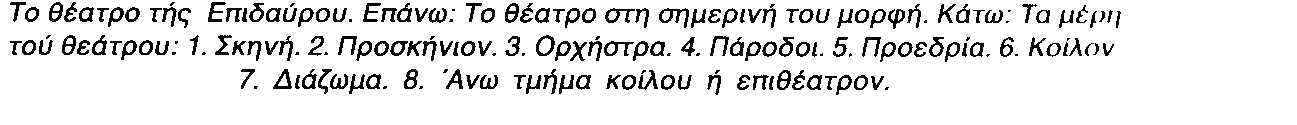 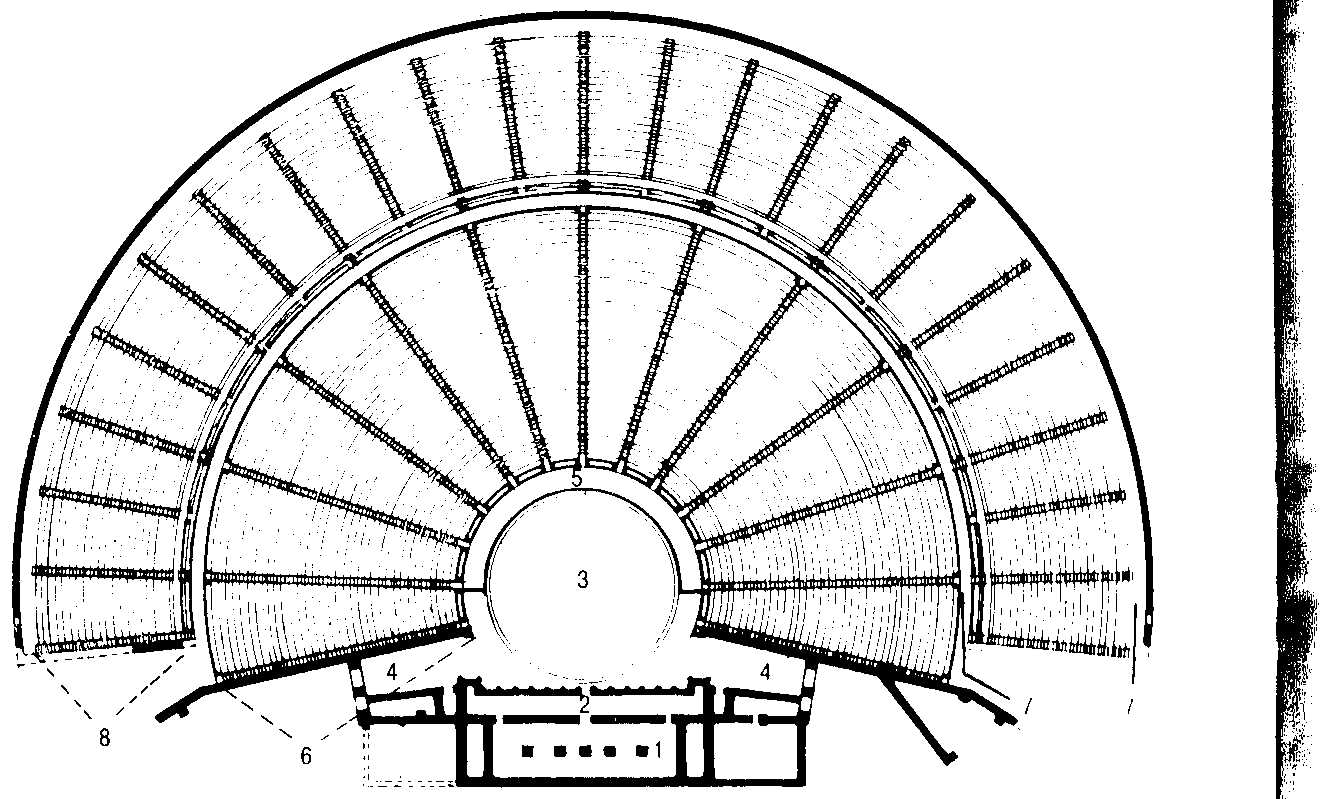 ΤΑ ΜΗΧΑΝΗΜΑΤΑ ΤΟΥ ΘΕΑΤΡΟΥ
Εκκύκλημα : τροχοφόρο δάπεδο , πάνω στο οποίο παρουσίαζαν ομοιώματα νεκρών , γιατί στην τραγωδία , εξαιτίας του θρησκευτικού και παιδευτικού χαρακτήρα της , δεν παρουσιάζονταν βίαιοι θάνατοι.
Περίακτοι :  δύο ξύλινοι πρισματικοί στύλοι τοποθετημένοι στη μία άκρη της σκηνής , που περιστρέφονταν και συντελούσαν στην αλλαγή του σκηνικού με τους στερεωμένους  πάνω τους ζωγραφισμένους πίνακες .
Μηχανή ή αιώρημα : είδος γερανού , με τη βοήθεια του οποίου εμφανιζόταν κάποιος θεός , ο «από μηχανής θεός» , στη συγκεκριμένη τραγωδία δύο θεοί, οι Διόσκουροι , αδέλφια της Ελένης.
ΣΥΝΤΕΛΕΣΤΕΣ ΤΗΣ ΠΑΡΑΣΤΑΣΗΣ
ΠΟΙΗΤΗΣ : σεναριογράφος, σκηνοθέτης και υποκριτής (στα πρώτα δράματα)

ΗΘΟΠΟΙΟΙ : Στην αρχή ήταν ένας, ο Αισχύλος εισήγαγε το δεύτερο και ο Σοφοκλής     τον τρίτο. Ήταν όλοι άνδρες, αρχικά ερασιτέχνες, αργότερα επαγγελματίες.

ΧΟΡΟΣ: Τα μέλη του ήταν αρχικά 12 και αργότερα 15. Έμπαινε στην ορχήστρα από τη δεξιά πάροδο με συνοδεία αυλητή. Ο πρώτος χορευτής (κορυφαίος) διαλεγόταν με τους υποκριτές. Αντιπροσώπευε την κοινή γνώμη.

ΣΚΕΥΗ : Σκηνική παρουσία και ενδυμασία
                       προσωπεία = μάσκες των υποκριτών
                       ψιμύθιον = λευκή σκόνη για το μακιγιάζ
Οι υποκριτές ήταν ντυμένοι με πολυτέλεια και ανάλογα με το ρόλο τους. Ο χορός ήταν ντυμένος απλούστερα από τους ηθοποιούς.
Χάλκινο προσωπείο. Τέλος του 4ου αιώνα π.Χ.Πειραιάς, Αρχαιολογικό Μουσείο. ΥΠΠΟ/ΤΑΠ © ΥΠΠΟ.
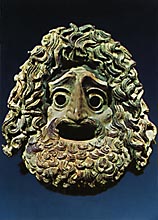 ΟΙ ΔΡΑΜΑΤΙΚΟΙ ΑΓΩΝΕΣ
Οι δραματικοί αγώνες (παραστάσεις τραγωδιών) διεξάγονταν στην αρχή της άνοιξης, εποχής θρησκευτικών εορτών (Μεγάλα Διονύσια, Λήναια). Την ευθύνη της διοργάνωσης είχε το κράτος.
Διαδικασία :
1) Οι ποιητές έκαναν αίτηση συμμετοχής .
2) Ο άρχοντας επέλεγε τρεις ποιητές που θα διαγωνίζονταν. 
3) Επιλέγονταν οι χορηγοί, πλούσιοι πολίτες που αναλάμβαναν τα   έξοδα. 
4) Επιλέγονταν 10 κριτές οι οποίοι ψήφιζαν τους νικητές.

Η προετοιμασία απαιτούσε τουλάχιστον 6 μήνες.
Οι δραματικοί αγώνες διαρκούσαν 3 ημέρες. Τις παραστάσεις παρακολουθούσαν χιλιάδες Αθηναίοι (και γυναίκες). Χρηματικό βοήθημα δινόταν στους απόρους, για να παρακολουθήσουν τις παραστάσεις.
Οι νικητές (ποιητής και χορηγός) βραβεύονταν πανηγυρικά με στεφάνι από κισσό, χάλκινο τρίποδα και τα ονόματά τους χαράζονταν σε πλάκες (διδασκαλίες) που φυλάσσονταν στο δημόσιο αρχείο.
ΟΙ ΜΕΓΑΛΟΙ ΤΡΑΓΙΚΟΙ ΠΟΙΗΤΕΣ
Σήμερα σώζονται 7 έργα του Αισχύλου, 7 του Σοφοκλή και 18 του Ευριπίδη .

Ευριπίδης (485-406 π.Χ.) : «από σκηνης φιλόσοφος»-  «ο τραγικώτατος των ποιητων».Γεννήθηκε στη Σαλαμίνα και πέθανε στην Πέλλα.

Σωζόμενα έργα του: Ηρακλειδαι , Ικέτιδες, Ανδρομάχη, Εκάβη, Μήδεια, Άλκηστις, Φοίνισσαι, Ιφιγένεια εν Αυλίδι , Ιφιγένεια εν Ταύροις, Ελένη, Ηρακλης, Ηλέκτρα, Ορέστης, Βάκχαι, Ρησος, Κύκλωψ.
Ο Ευριπίδης ανανέωσε την τραγωδία :
Μονιμοποίησε τον αφηγηματικό πρόλογο.
Εισήγαγε την τεχνική του «από μηχανής θεού»
Αξιοποίησε τον αφηγηματικό επίλογο.
Μείωσε αισθητά την έκταση των χορικών.
Επέφερε σημαντικές αλλαγές στη μυθική παράδοση.
ΕΥΡΙΠΙΔΗΣ
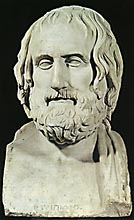 Οι ήρωες του Ευριπίδη
Ο ποιητής απομυθοποιεί τους παραδοσιακούς ήρωες , ενώ πολλές φορές ανυψώνει πρόσωπα από τα κατώτατα κοινωνικά στρώματα . Παρουσιάζει τους ήρωές του να παλεύουν με τα πάθη τους – ιδιαίτερα τον έρωτα – και αναλύει την εσωτερική πάλη που αυτά προκαλούν. Η δράση των ηρώων καθορίζεται από τους ίδιους , χωρίς αυτό να σημαίνει πως είναι απόλυτα κύριοι του εαυτού τους και της μοίρας τους.